Validating LIGER Integration Using scNMT-seq and SNARE-seq
Joshua Welch
Taxonomy of Single-Cell Data Integration
scRNA across protocols,individuals, species, etc.
scRNA, snATAC, snmC, scHi-C, CyTOF
Seurat v3, LIGER
scRNA + snATAC, etc.
scRNA + scHi-C, etc.
scNMT, SNARE-seq
MATCHER, MMD-MA
MOFA, SNF, MINT
Why Integrate Different Cells from Different Modalities?
scRNA across protocols,individuals, species, etc.
scRNA, snATAC, snmC, scHi-C, CyTOF
Seurat v3, LIGER
scRNA + snATAC, etc.
scRNA + scHi-C, etc.
scNMT, SNARE-seq
MOFA, SNF, MINT
MATCHER, MMD-MA
Use multiple modalities to jointly cluster cells
Link cells of different modalities to infer “pseudo-multi-omic” profiles
Investigate similarities and differences among modalities
LIGER: Linked Inference of Genomic Experimental Relationships
Welch et al. Cell 2019https://doi.org/10.1016/j.cell.2019.05.006
LIGER Integrates scRNA-seq and snmC-seq
Welch et al. Cell 2019https://doi.org/10.1016/j.cell.2019.05.006
Strong alignment between RNA and methylation from mouse cortex
Published cluster annotations from each data type correspond
Integration with RNA allows annotation of ambiguous cell types
LIGER Resolves Fine Methylation Subtypes
Integration resolved 12 MGE interneuron clusters vs. 3 from methylation only
Clearly distinguishing markers that correspond between RNA and methylation
Resolved Sst+Chodl+ cells, which represent only 0.1% of all cortical cells
Welch et al. Cell 2019https://doi.org/10.1016/j.cell.2019.05.006
LIGER Integrates scRNA, snmC, and snATAC
By Cluster
By Dataset
Mouse primary motor cortex (MOp)
Brain Initiative Cell Census Network
8 datasets, 5 protocols, 4 labs
scRNA-seq, snRNA-seq, snATAC-seq, snmC-seq
408,885 cells/nuclei
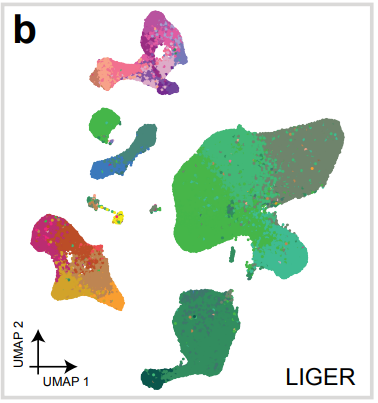 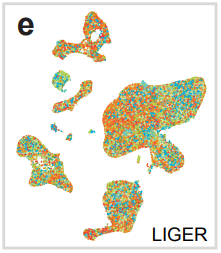 Yao et al. 2020 doi.org/10.1101/2020.02.29.970558
LIGER Integrates scRNA, snmC, and snATAC
Mouse primary motor cortex (MOp)
Brain Initiative Cell Census Network
8 datasets, 5 protocols, 4 labs
scRNA-seq, snRNA-seq, snATAC-seq, snmC-seq
408,885 cells/nuclei
56 joint clusters
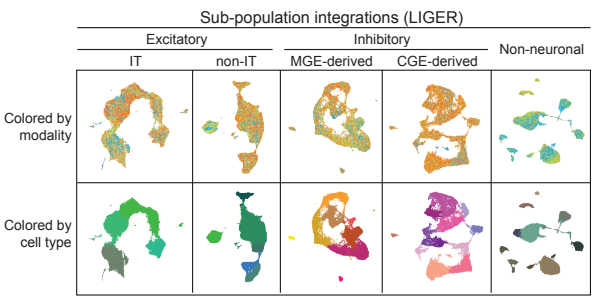 Yao et al. 2020 doi.org/10.1101/2020.02.29.970558
Separately Integrating scNMT-seq Modalities
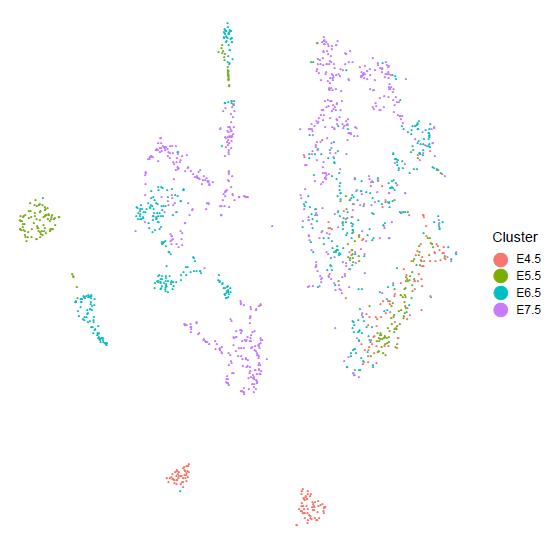 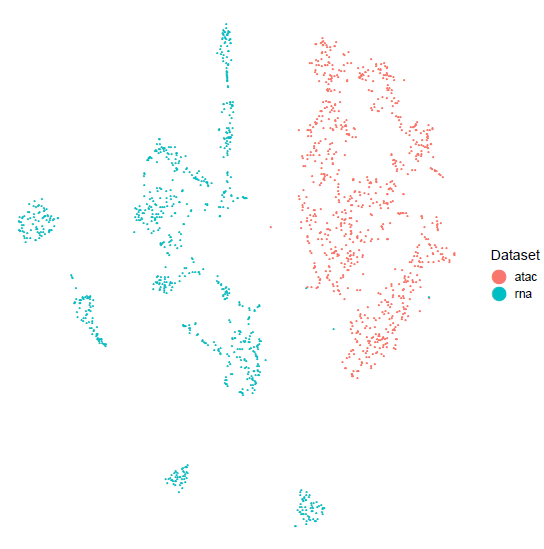 Stages separate well using both gene expression and gene/promoter epigenomic state
Lineages do not separate well using accessibility or methylation
Separately Integrating scNMT-seq Modalities
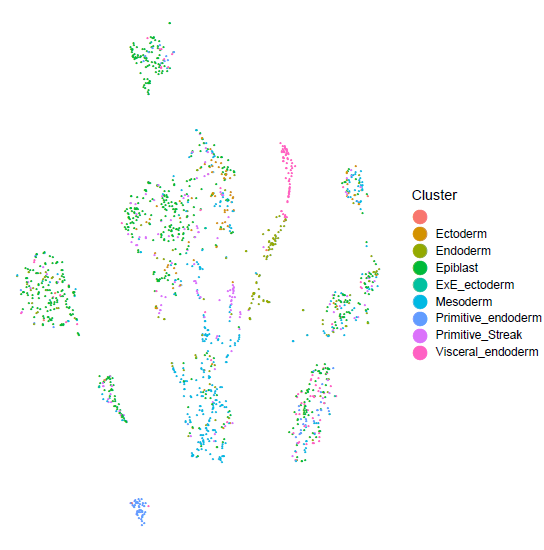 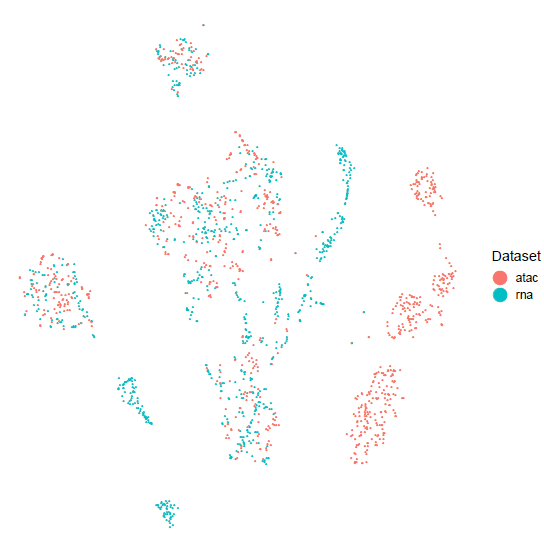 Gene body/promoter epigenomic state does not align well with expression state
Different preprocessing strategies do not change result
Alignment Metric: 0.44
Epigenomic Decoupling?
Poor alignment may be due to epigenomic decoupling in early embryo
Only a few genes show significant correlation between promoter epigenomic state and expression
MOFA analysis suggests that enhancers may be more predictive of gene expression
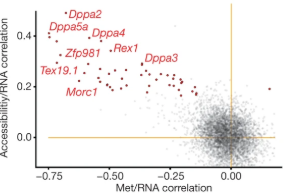 Argelauget et al. Nature 2019
Epigenomic Decoupling?
Poor alignment may be due to epigenomic decoupling in early embryo
Only a few genes show significant correlation between promoter epigenomic state and expression
MOFA analysis suggests that enhancers may be more predictive of gene expression
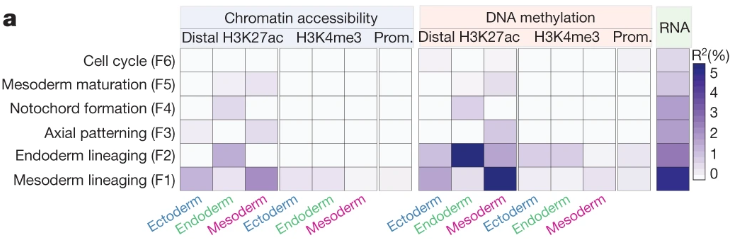 Argelauget et al. Nature 2019
SNARE-seq Protocol
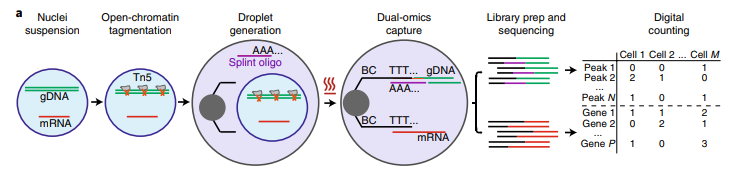 Treat nuclei with Tn5 before droplet generation
Attach poly(A) to transposed fragment allowing capture by Drop-Seq beads
More ATAC reads per cell than sci-CAR
Separately Integrating SNARE-seq Modalities
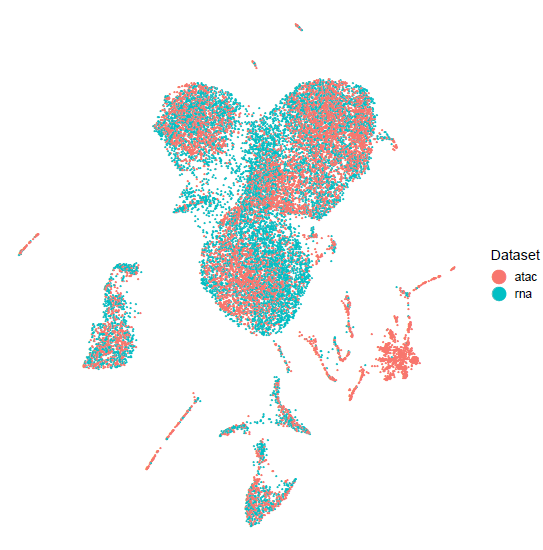 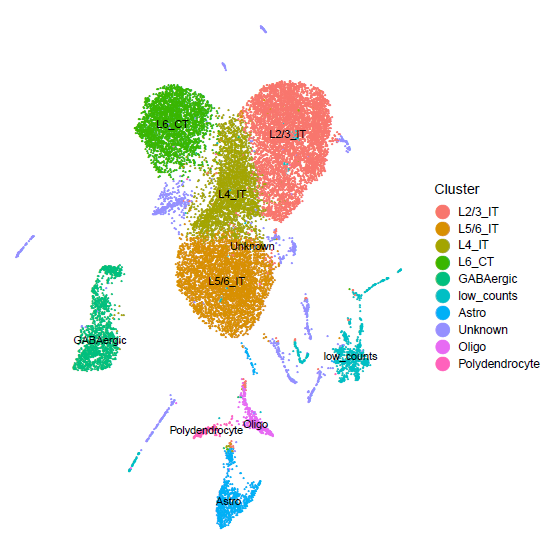 Mouse cortex
Brain Initiative Cell Census Network
8 datasets, 5 protocols, 4 labs
scRNA-seq, snRNA-seq, snATAC-seq, snmC-seq
408,885 cells/nuclei
56 joint clusters
Alignment Metric: 0.85
Separately Integrating SNARE-seq Modalities
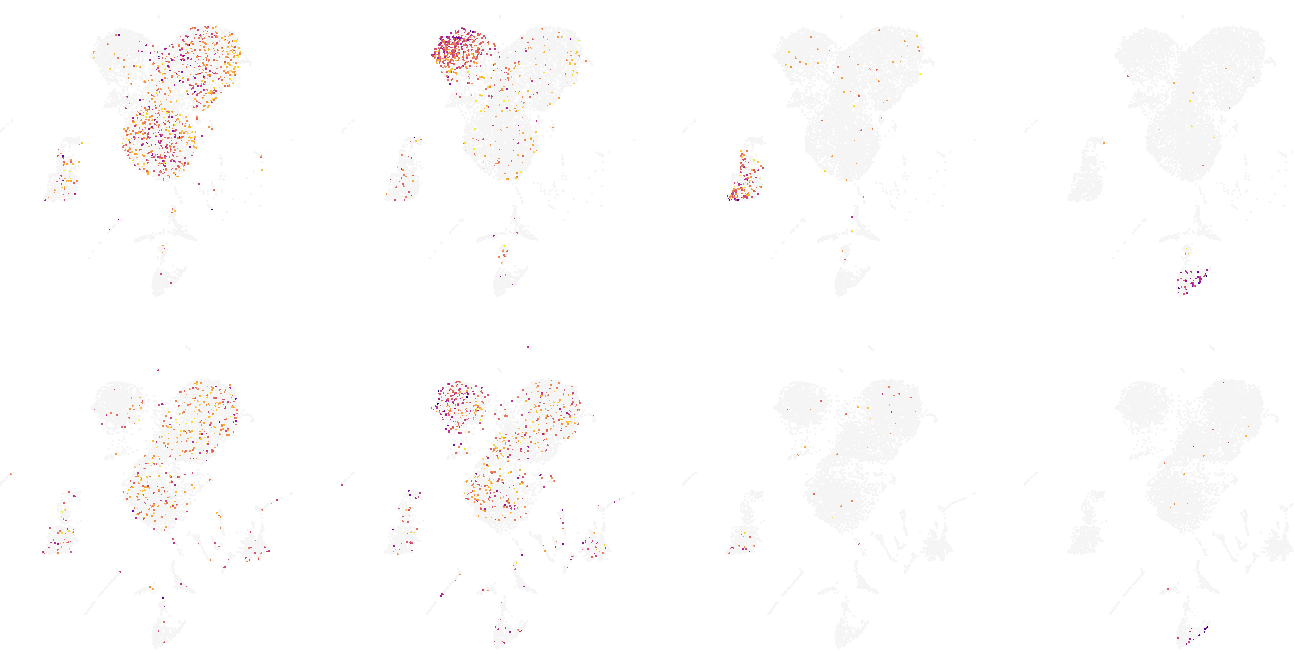 SNARE-seq RNA
SNARE-seq ATAC
Slc30a3 (IT neurons)
Foxp2 (non-IT neurons)
Gad2 (GABAergic neurons)
Aqp4 (astrocytes)
Separately Integrating SNARE-seq Modalities
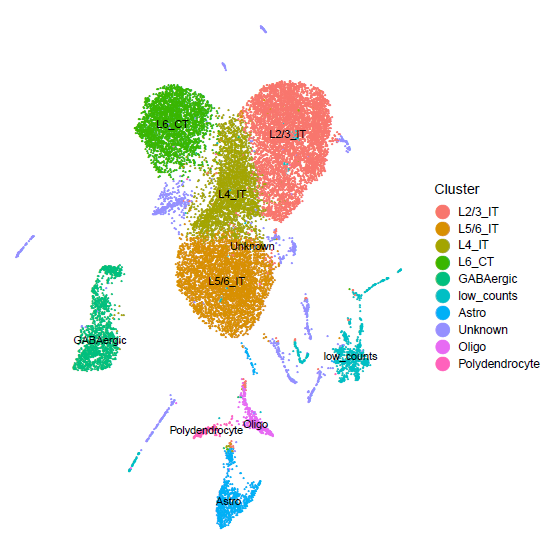 Most cell pairs map to the same cluster 
Mistakes are mostly between closely related clusters 
Mismapping rates are higher for “unknown” and “low counts” clusters
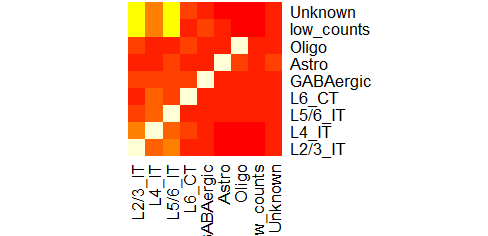 Comparing Single-Cell Chromatin Protocols
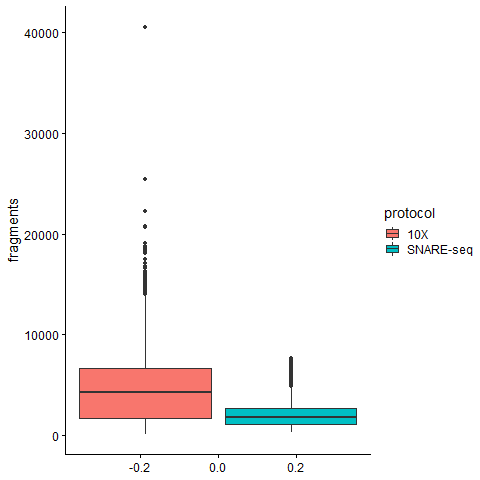 10X ATAC protocol gives significantly more reads per gene than SNARE-seq
Median gene body and promoter fragments: 4271 vs. 1787
Acknowledgments
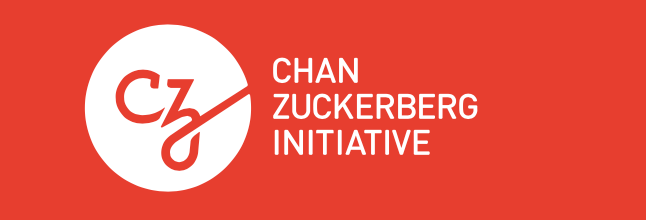 Welch Lab
Chao Gao
Jialin Liu
April Kriebel
Josh Sodicoff
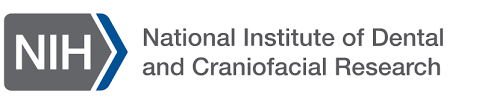 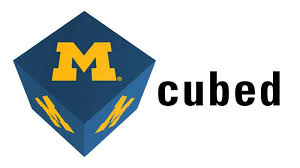 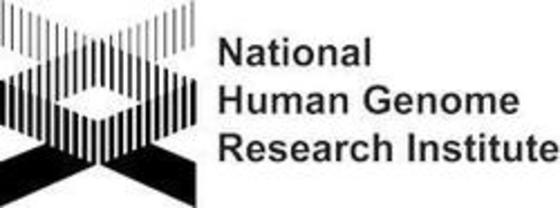 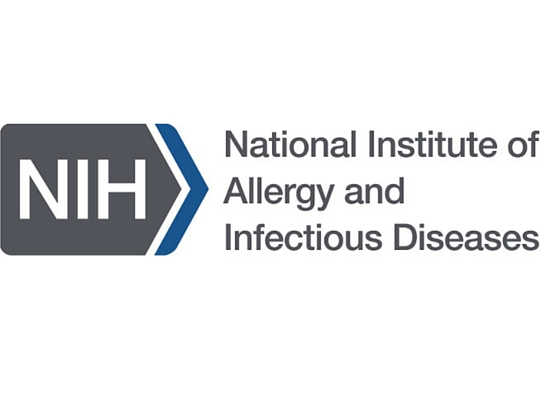